Đường mổ Stoppa
Chỉ định
Thường kết hợp với đường mổ chậu bẹn
Cho phép ít bộc lộ cửa sổ giữa
?Cầm máu
Chỉ định IPP
Quadrilateral surface 
Nắn chỉnh
Gãy nát
[Speaker Notes: Significant involvement of the quadrilateral surface

Decision is usually made preoperatively, but may be made intraoperatilely if the reduction is difficult to obtain or maintain]
Lợi ích của nẹp “Intrapelvic”
Tranh cãi
Có thể cho phép một đường mổ với tất cả các kiểu gãy
Giảm chỉ định cho các đường mổ mở rộng
Cơ sinh học tốt hơn
Quadrilateral Surface
Unicortical
Sâu
Không tới được
[Speaker Notes: Many have considered it relatively inaccessible.]
Kỹ thuật
Nằm ngửa
Bàn thấu quang
IDC
Phương tiện truyền máu
[Speaker Notes: Supine	-bump under sacrum
		-involved extremity is free draped

Plate applied through the stoppa window

Reduction ??

Fixation ??]
Kỹ thuật KHX
Nẹp 3.5 mm
6 - 12 lỗ
“Over-contoured”
#1 hole expanded
[Speaker Notes: Generally 8,9 or 10 hole

Over contoured	-pushes the quadrilateral plate back and acts as a buttress

P Col suplements through or separate to a  plate above the pelvic brim, and through the iliac window]
Kỹ thuật KHX
Cố định ngoại vi
Vít cổ sung cột sau
[Speaker Notes: Generally 8,9 or 10 hole

Over contoured	-pushes the quadrilateral plate back and acts as a buttress

P Col suplements through or separate to a  plate above the pelvic brim, and through the iliac window]
Kỹ thuật KHX
[Speaker Notes: Generally 8,9 or 10 hole

Over contoured	-pushes the quadrilateral plate back and acts as a buttress

P Col suplements through or separate to a  plate above the pelvic brim, and through the iliac window]
Ca lâm sàng
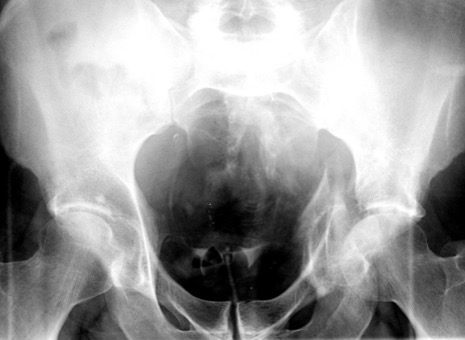 BN nữ 43 tuổi
Tai nạn xe máy
Loại cột trước và gãy ngang bán phần sau
Kiểu gãy có liên quan đáng kể tới QLS
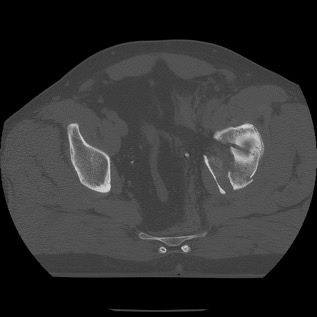 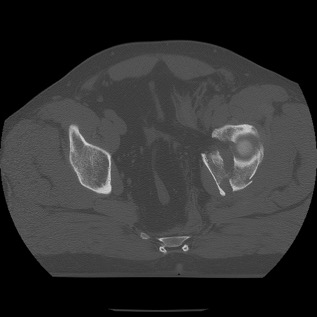 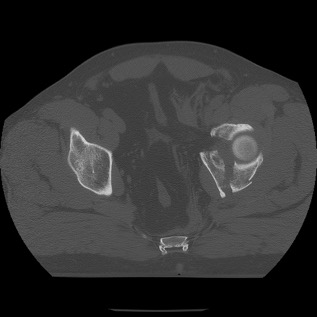 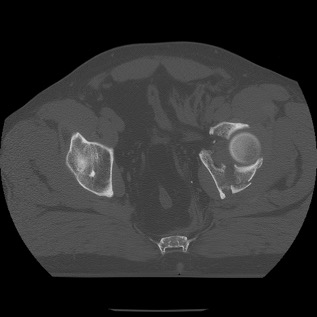 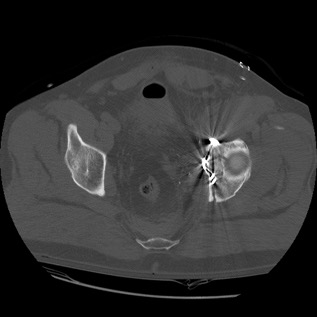 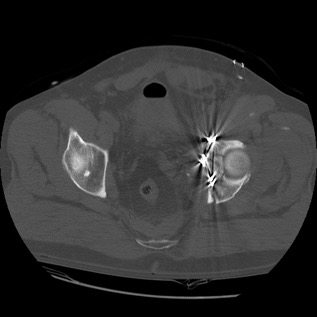 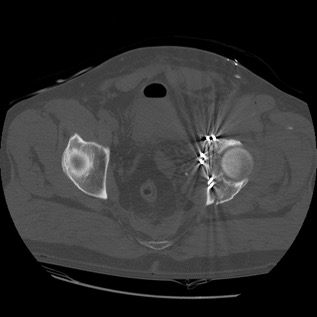 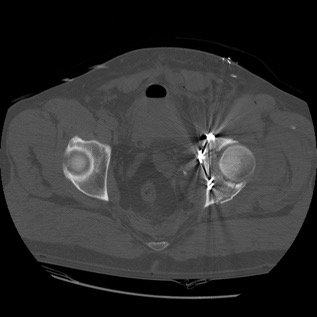 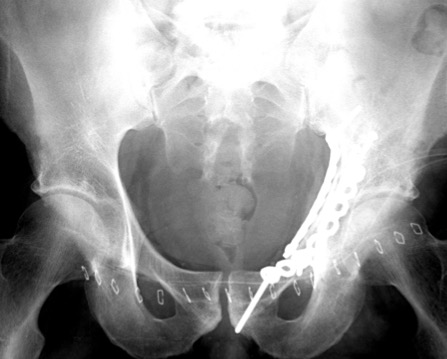 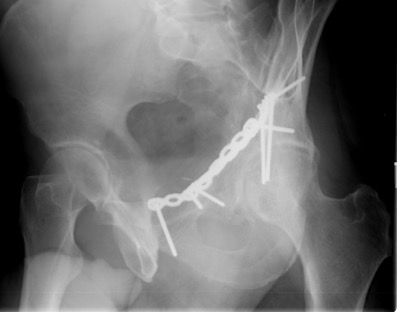 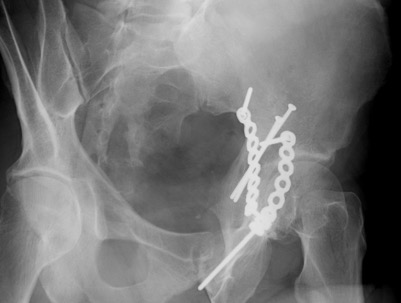 X quang trước phẫu thuật
X quang sau phẫu thuật
CT
Ngày 3 sau phẫu thuật
3 tháng sau phẫu thuật
Đường mổ hữu ích, giảm nguy cơ tử vong
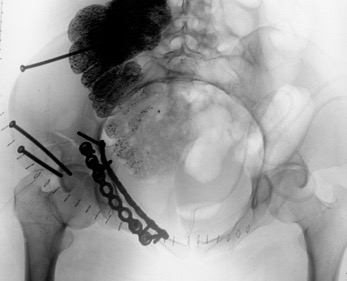 Cảm ơn